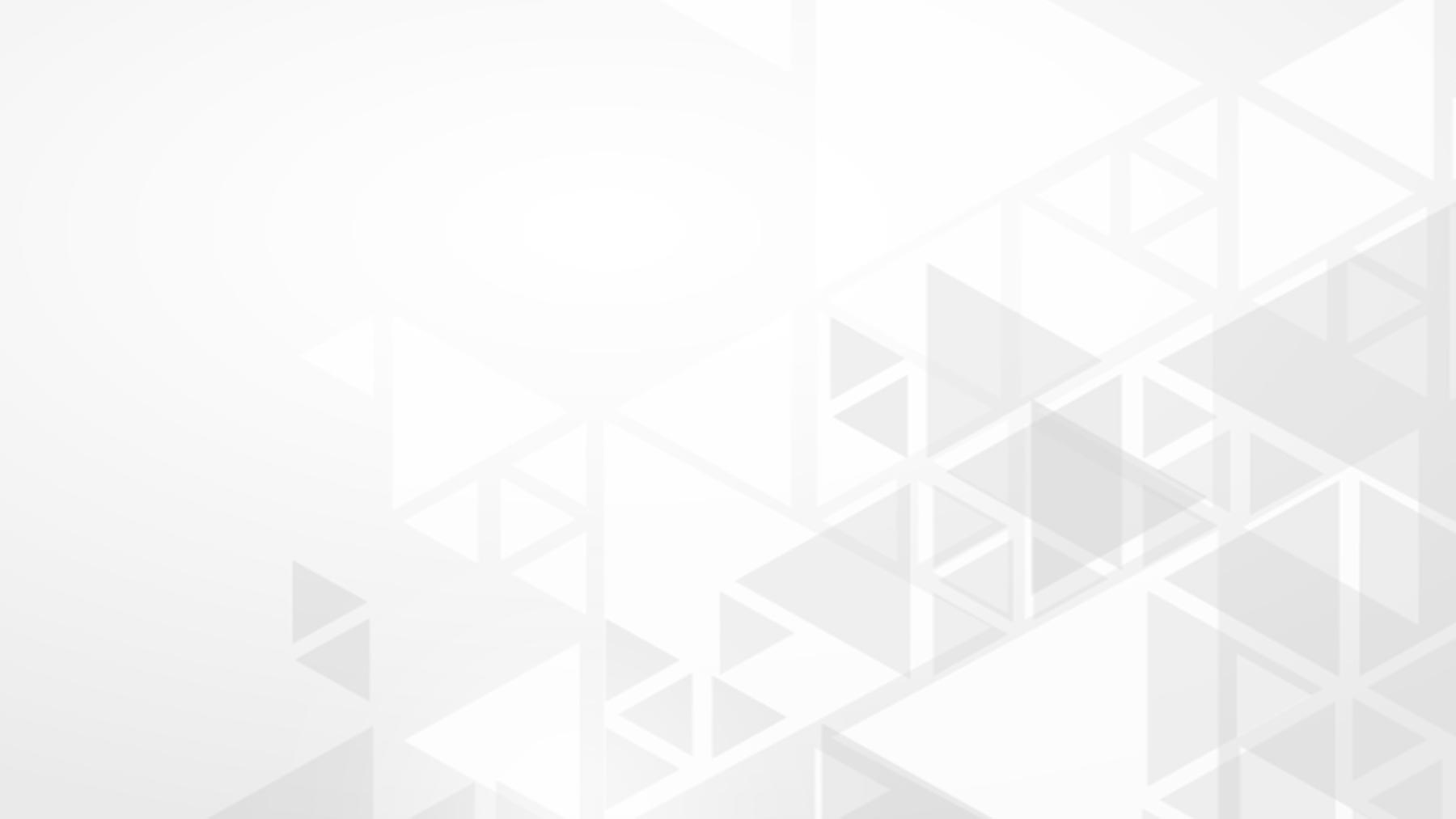 Лекция №2
«Правовые основы финансовой деятельности государства и муниципальных образований. Финансовый контроль в РФ».
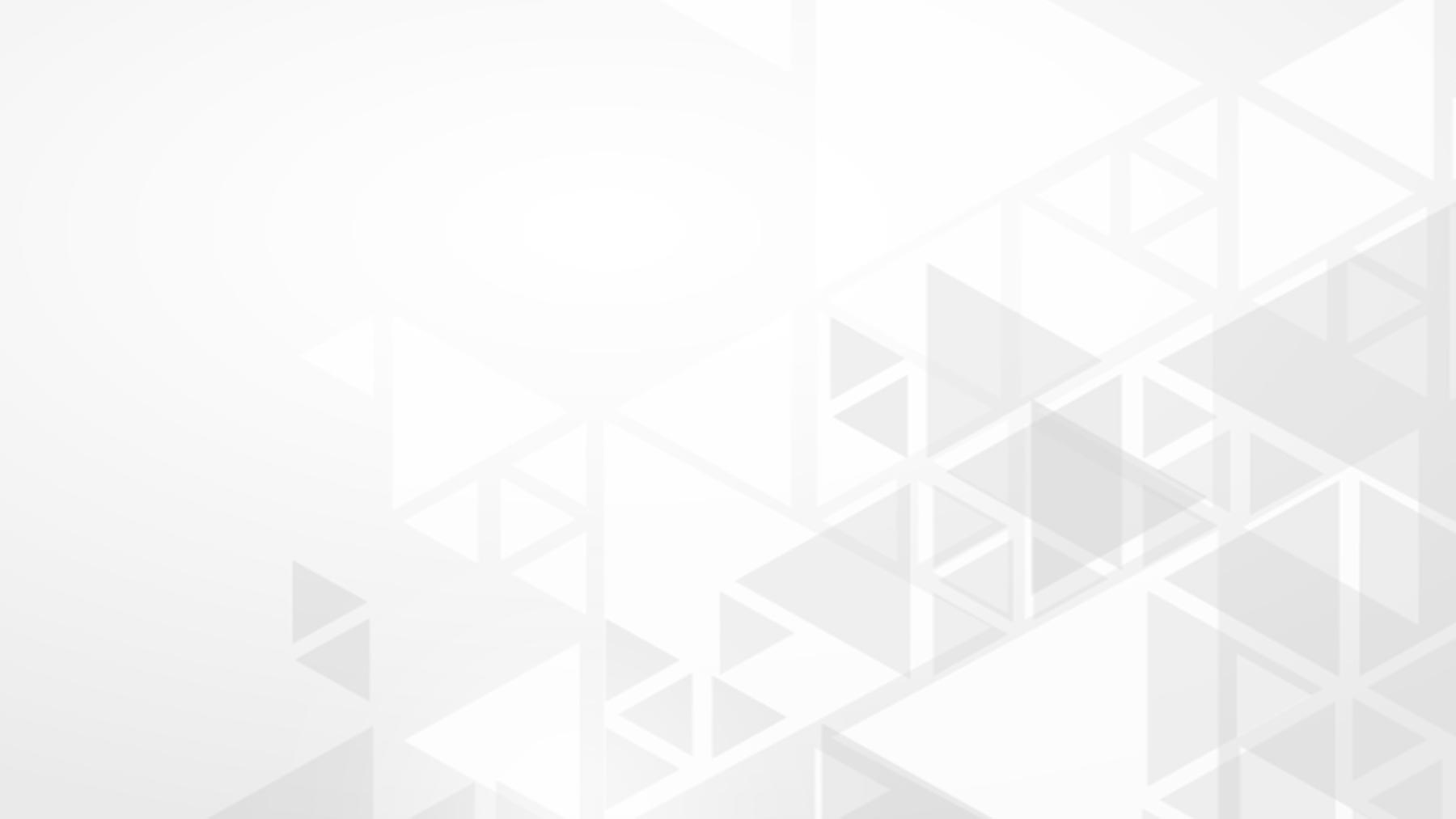 Финансовая    деятельность   государства   и    муниципальных образований:   понятие,    роль,    организационно  -  правовые особенности и методы, правовые формы.
Система и правовое положение органов власти, осуществляющих финансовую деятельность. 
Понятия государственного и муниципального финансового контроля.
 Виды финансового контроля. 
Понятие аудиторского контроля, его место в системе финансового контроля.
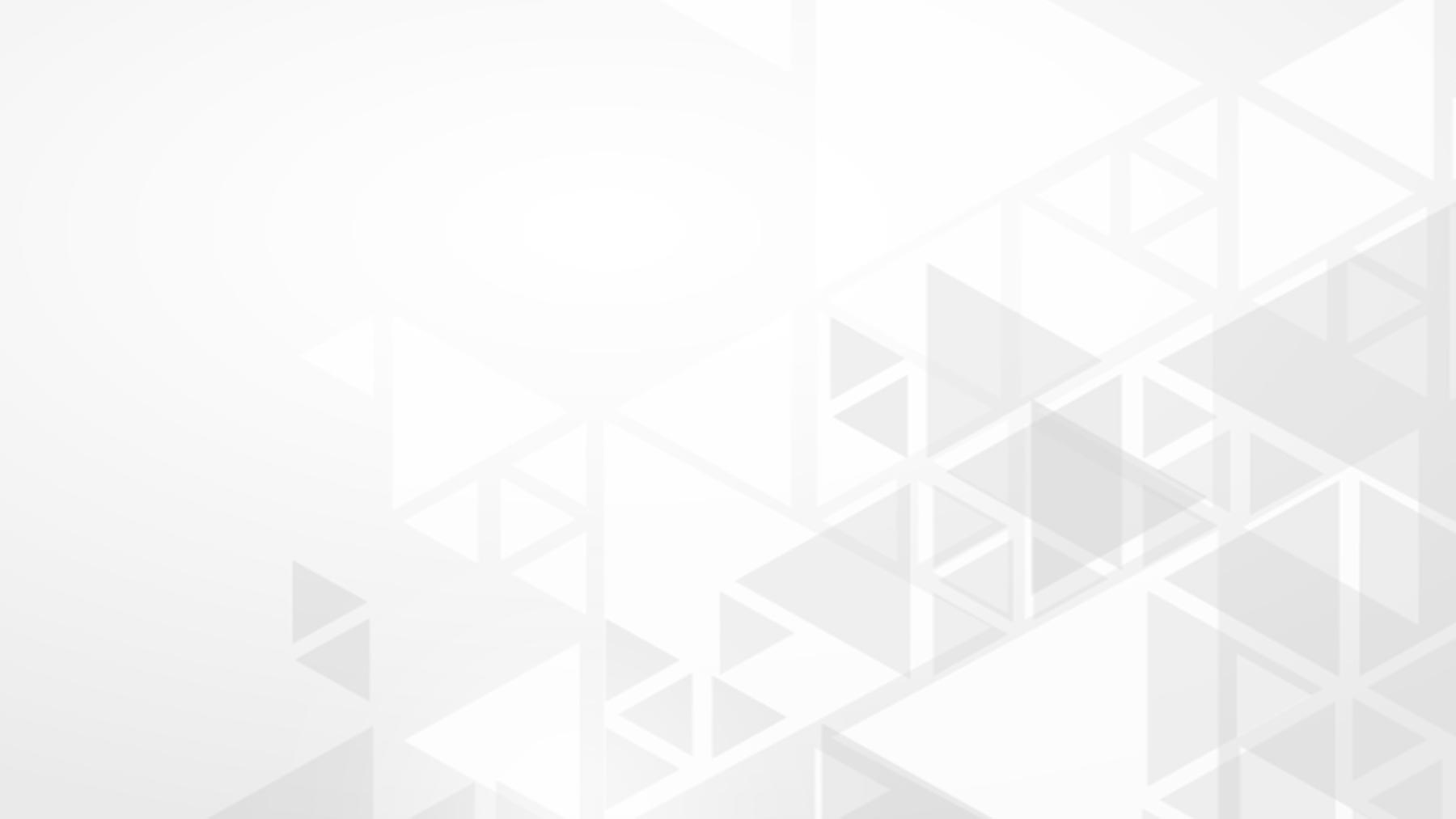 Финансовая деятельность государства — это осуществление им функций по планомерному образованию (формированию), распределению и использованию денежных фондов (финансовых ресурсов) в целях реализации задач социально-экономического развития, обеспечения  обороноспособности и безопасности страны, поддержания деятельности государственных органов.
Финансовая деятельность муниципальных образований, осуществляемая через органы местного самоуправления, представляет собой осуществление функций по планомерному образованию (формированию), распределению и использованию муниципальных (местных) денежных фондов в целях реализации социально-экономических задач местного значения и обеспечения финансовыми ресурсами деятельности органов местного самоуправления.
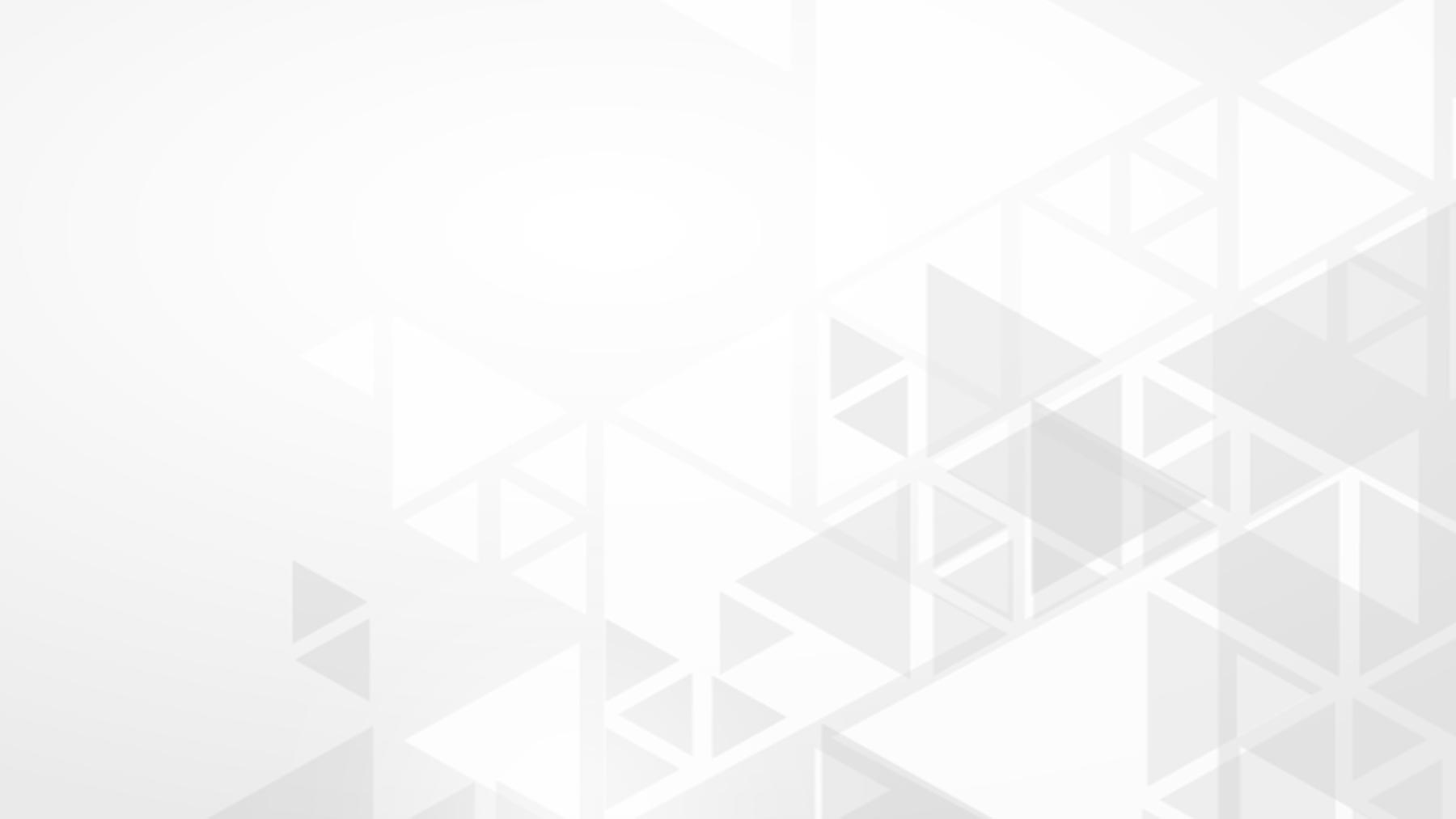 Организационно-правовые особенности  финансовой деятельности государства
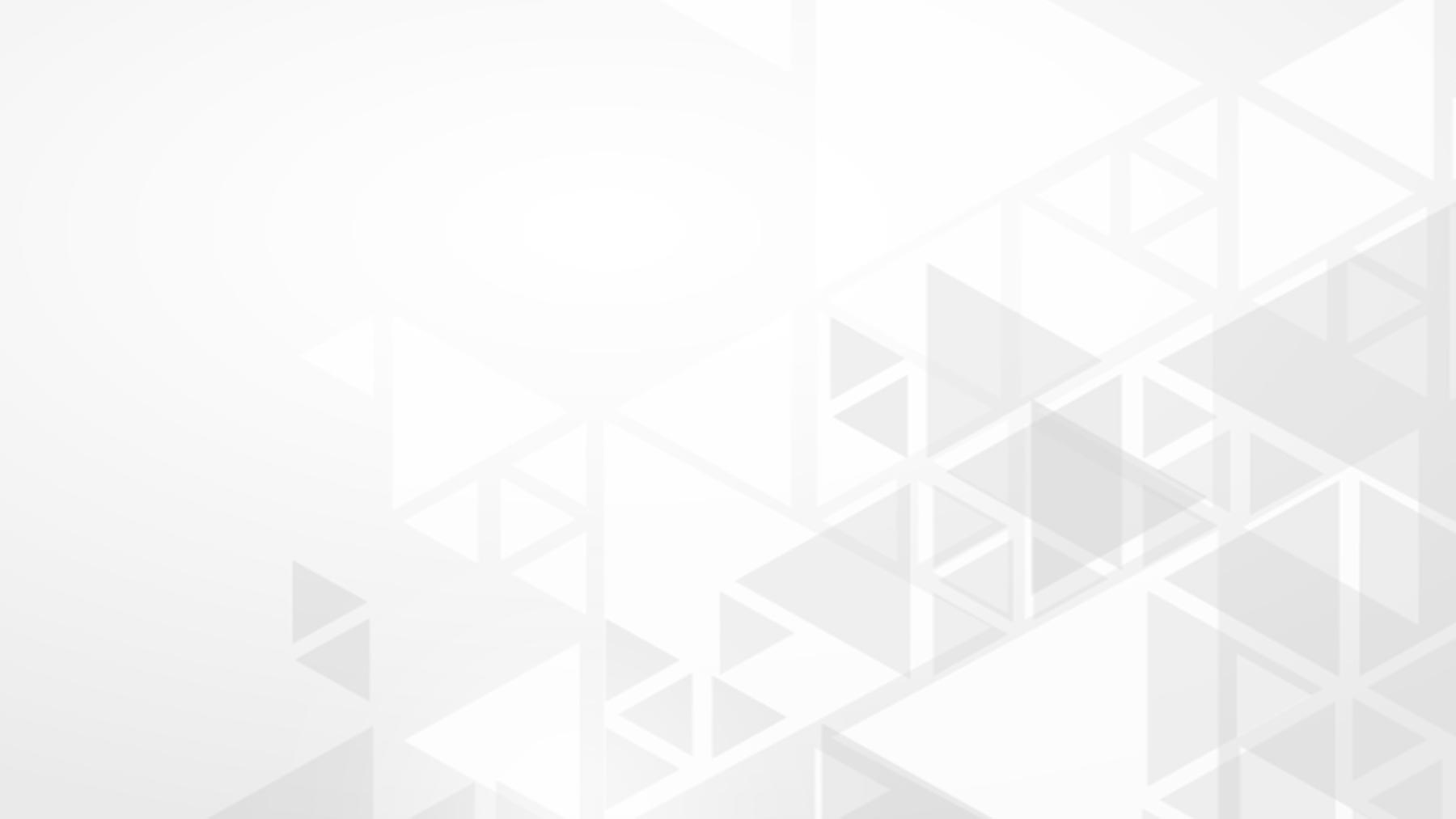 Методы осуществления финансовой деятельности
Методы мобилизации фондов денежных средств
Методы их распределения (перераспределения) денежных средств
Методы обязательных платежей
Методы добровольных платежей
Финансирование
Кредитование
реализуются через механизмы налогообложения, отчислений во внебюджетные фонды, обязательного страхования
реализуется через государственные и муниципальные займы, лотереи, вклады в кредитные учреждения, благотворительные пожертвования       и т. д.
плановая, целевая, безвозмездная, безвозвратная выдача денежных средств из бюджета
плановая, целевая, но возвратная и возмездная выдача средств
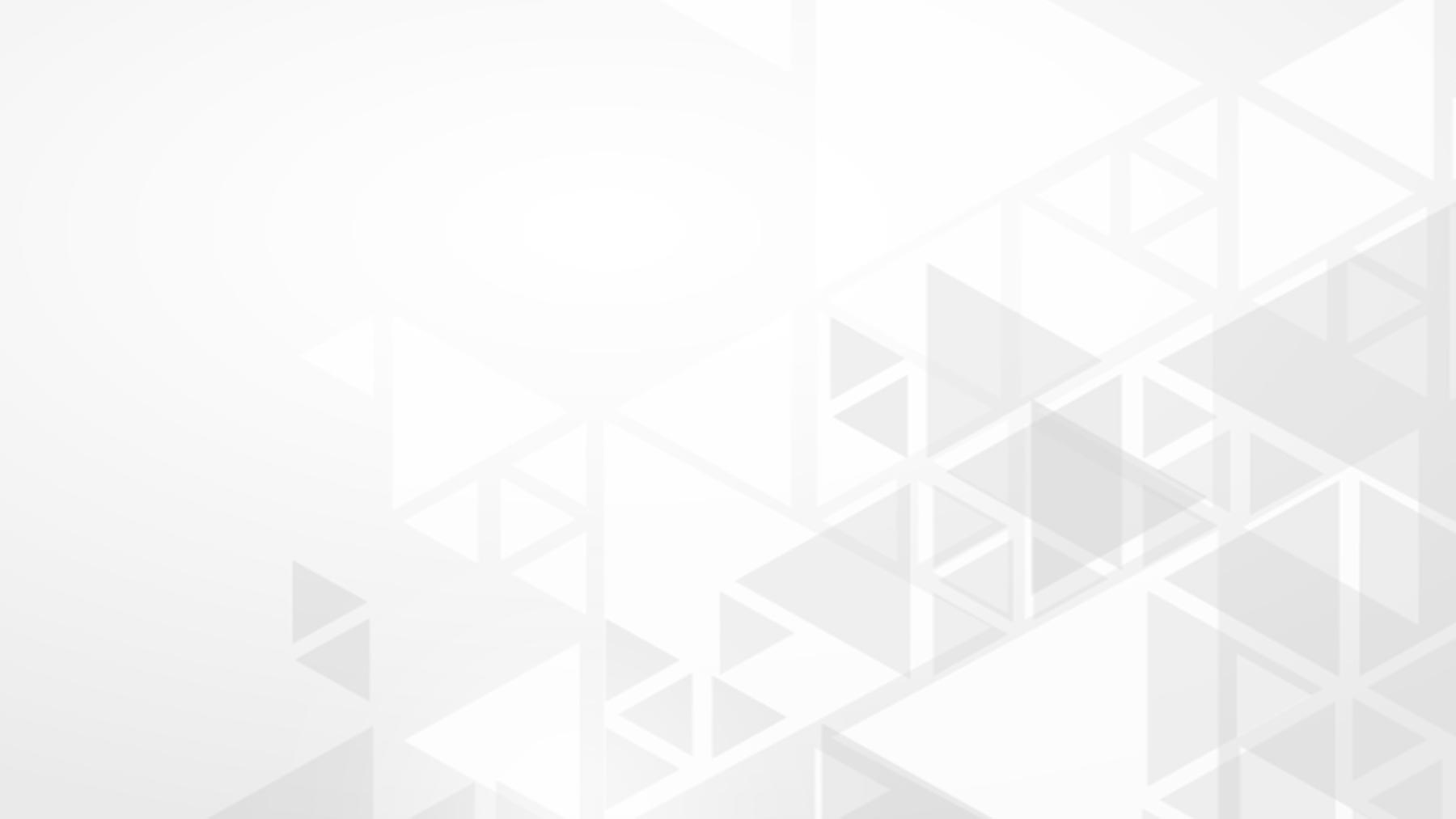 Формы финансовой деятельности государства по своему характеру
Правовые
Неправовые
организаторская, подготовительная, аналитическая работа в области финансовой деятельности, предшествующая принятию финансово-правовых актов
выражаются в принятии правовых актов в связи с установлением или применением норм
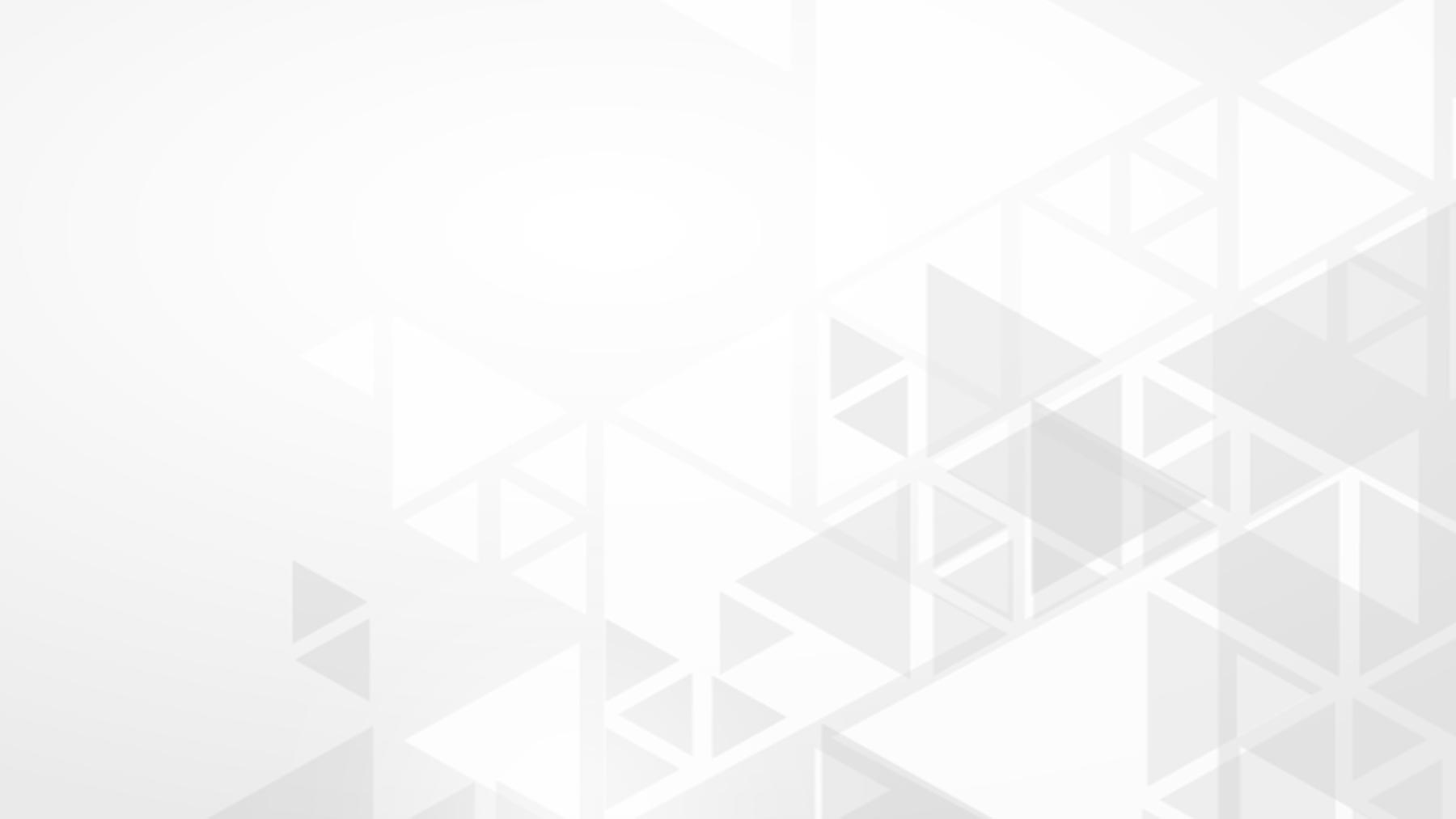 Финансово-правовые акты — это решения компетентных органов государственной власти или муниципальных органов, принятые в предусмотренной форме, регулирующие вопросы по формированию, перераспределению и использованию фондов денежных средств. Они устанавливают, изменяют или отменяют финансово-правовые нормы или служат основанием для возникновения, прекращения, изменения конкретных правоотношений.
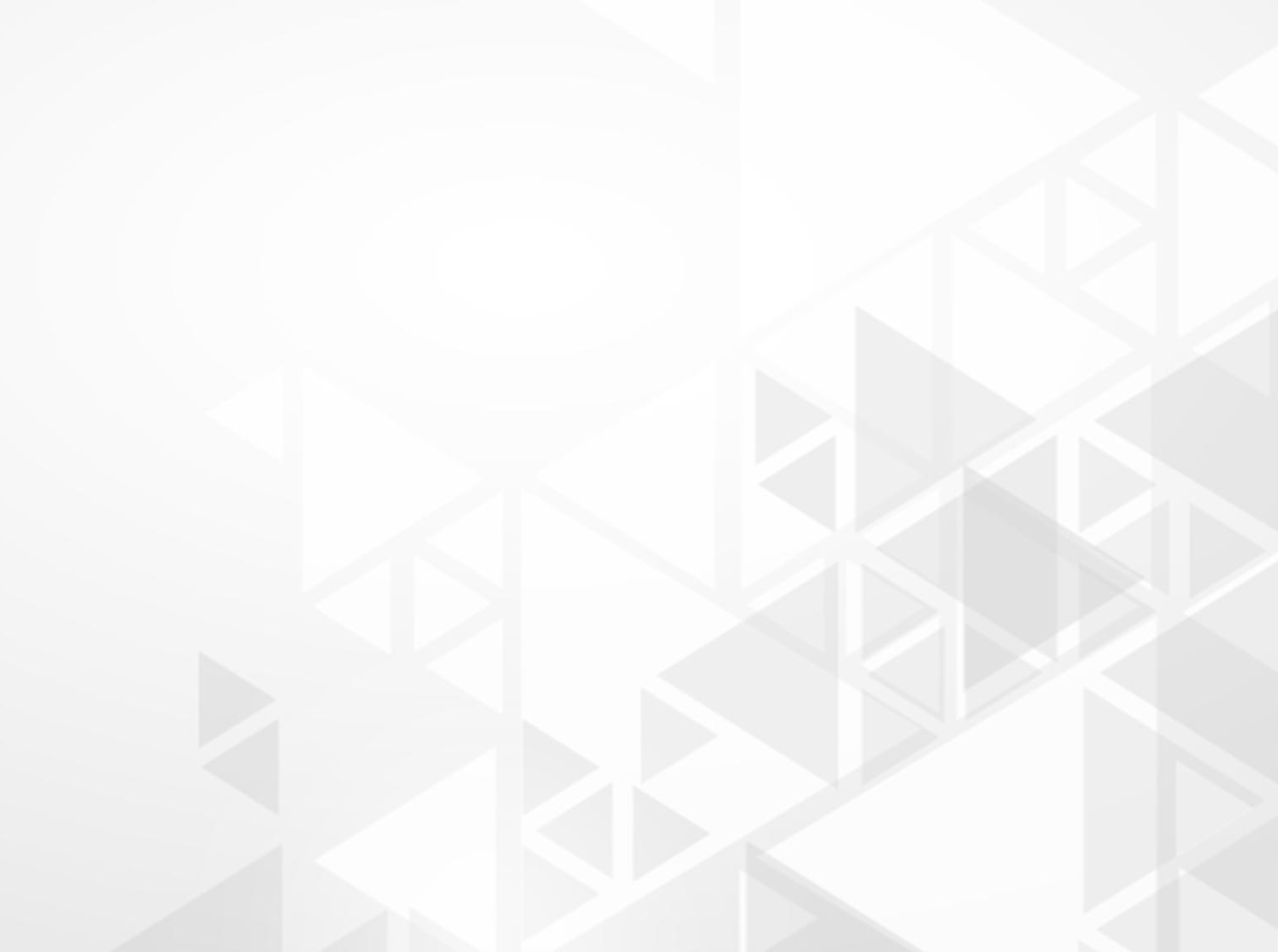 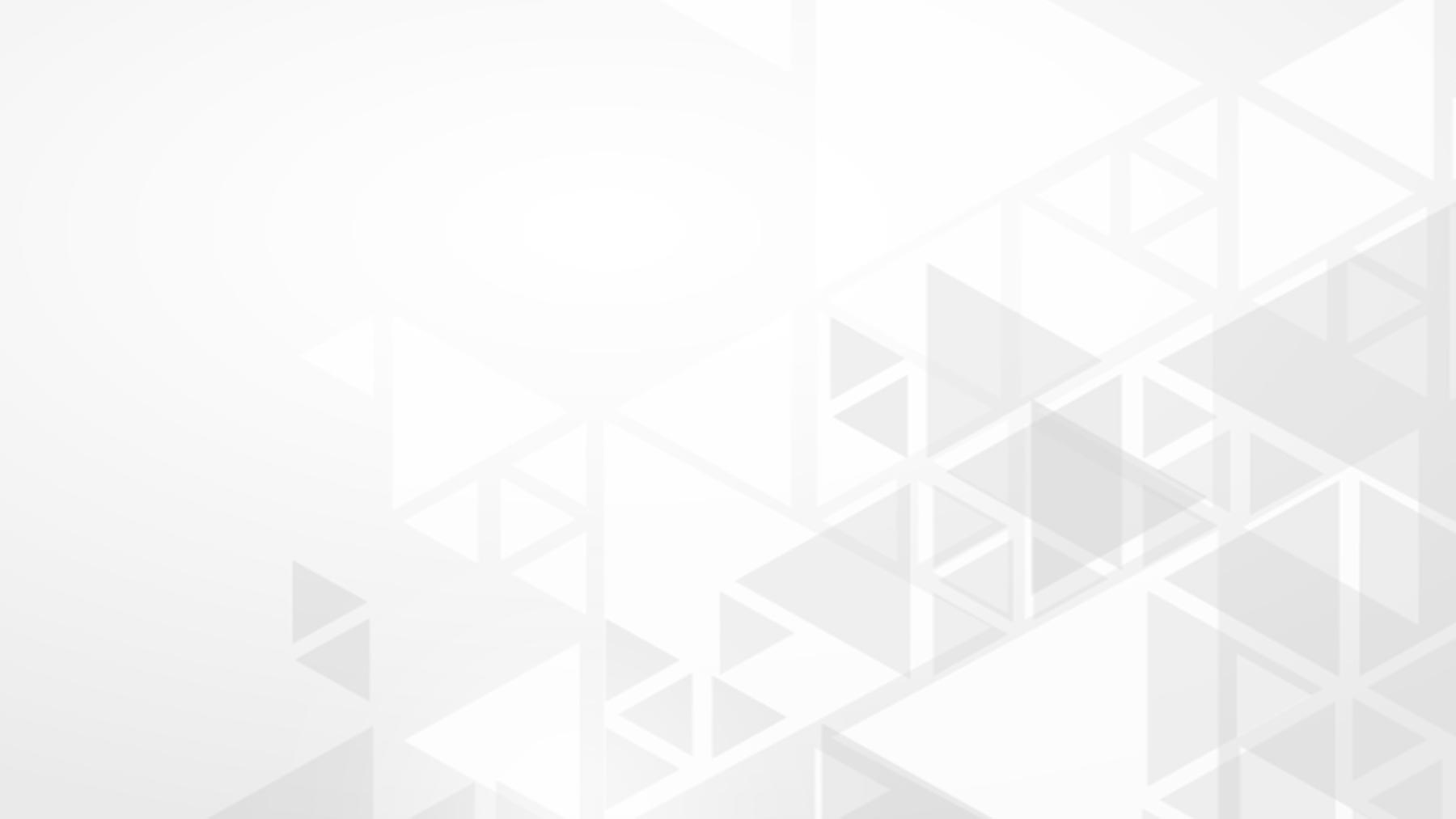 Финансово-правовые акты по юридическим свойствам 
делят на:
Нормативные акты 
регулируют группу однородных финансовых отношений и содержат общие правила поведения их участников, т.е. правовые нормы
Индивидуальные акты конкретизируют общие правила, установленные в нормативных актах; каждый из которых предусматривает один какой-либо конкретный случай, обращен к точно определенным участникам финансовых отношений, ведет к возникновению, изменению или прекращению конкретных финансовых правоотношений
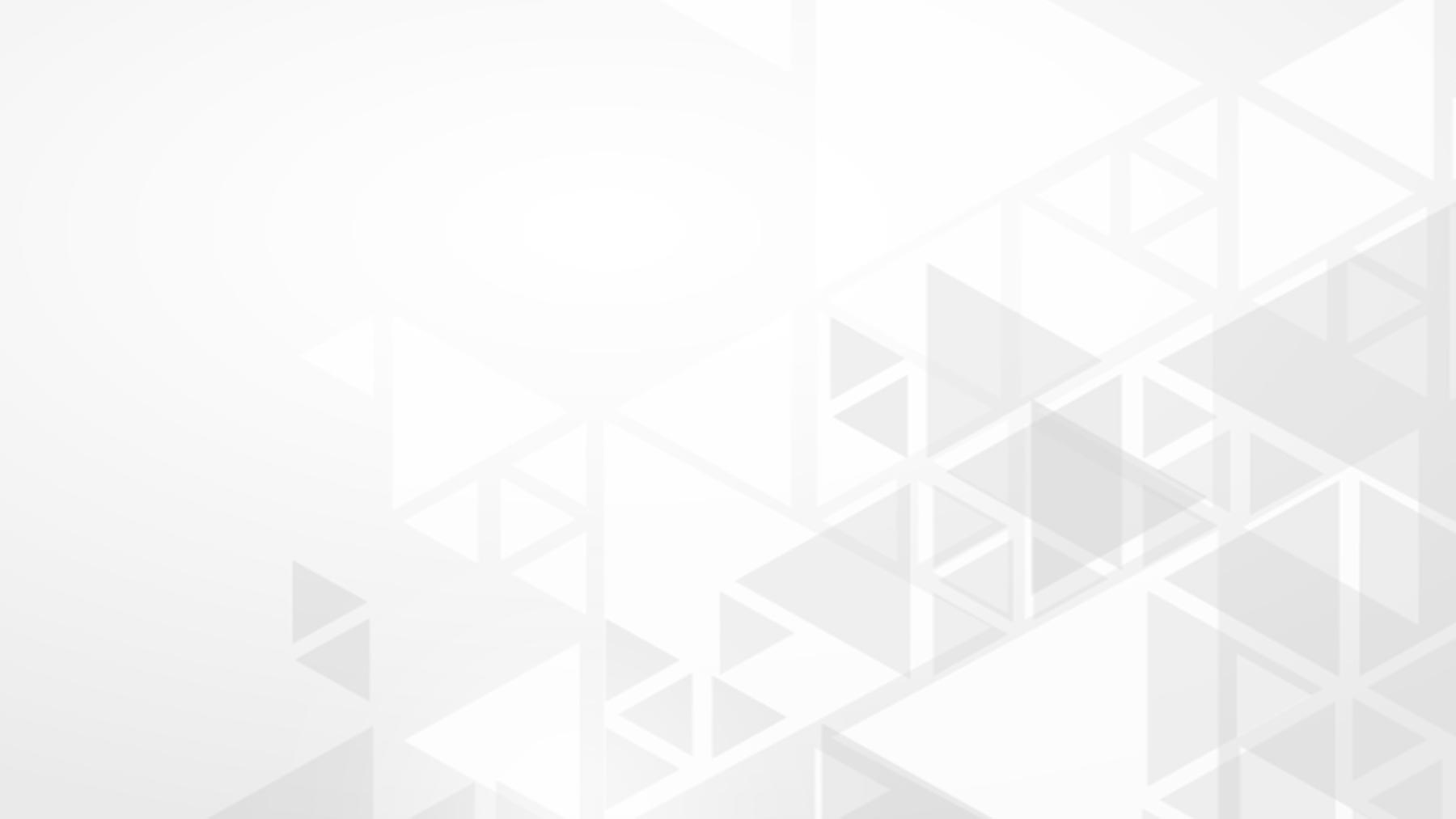 По юридической природе финансово-правовые акты делятся:
Законодательные –
 законы принимаемые соответствующими представительными органами государственной власти: федеральные и субъектов РФ по вопросам финансовой деятельности
Подзаконные  - 
акты всех других государственных органов и органов местного самоуправления, основанные на законе и принятые во исполнение закона: указы, постановления, приказы и т.д.
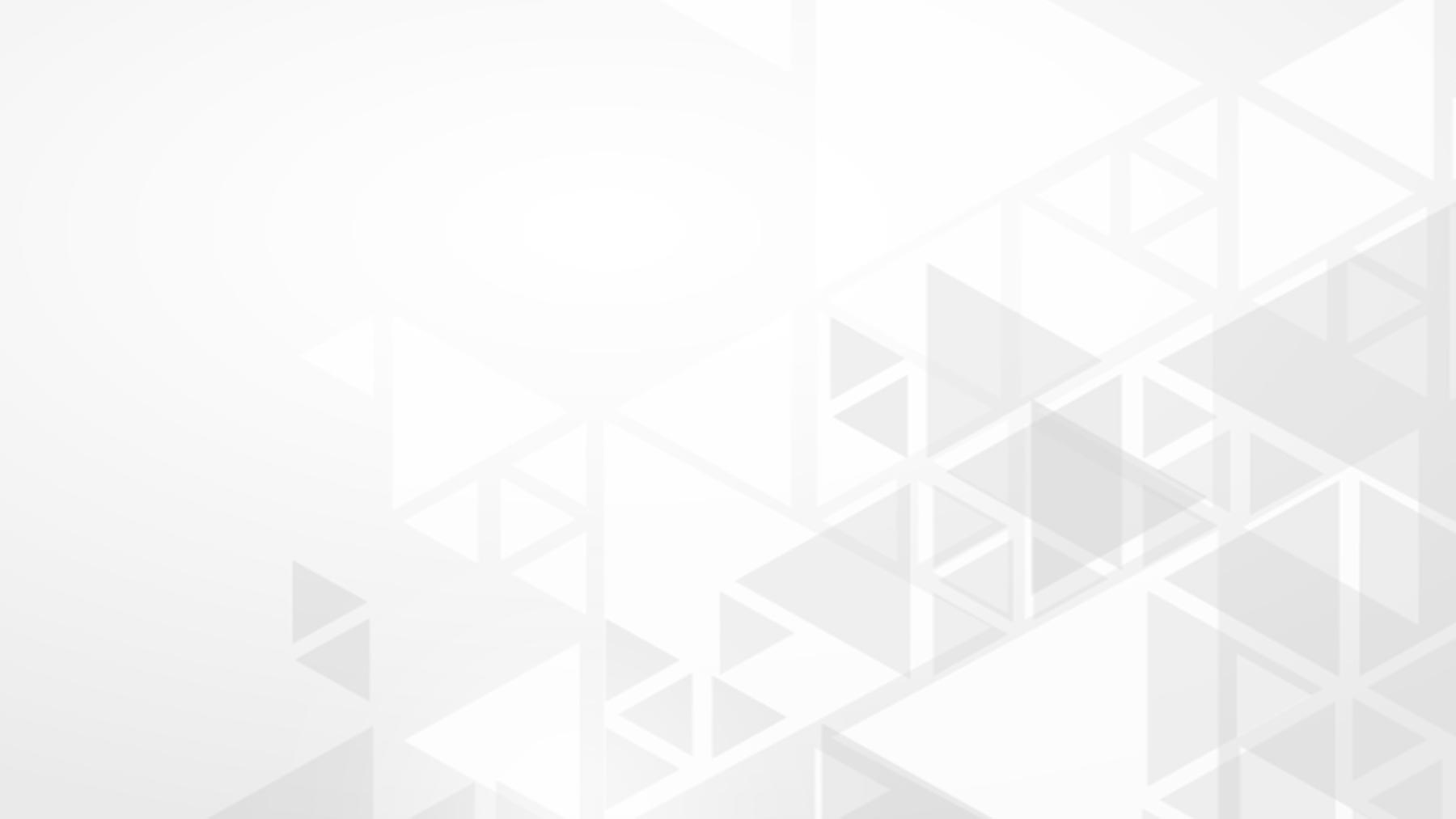 Характерной особенностью финансово-правовых актов является наличие среди них большой группы финансово-плановых актов.
Финансово-плановые акты — это акты, принимаемые в процессе финансовой деятельности государства и органов местного самоуправления, которые содержат конкретные задания в области финансов на определенный период, т.е. являются планами по мобилизации, распределению и использованию финансовых ресурсов.
федеральный бюджет РФ, 
государственные бюджеты субъектов РФ, 
местные бюджеты муниципальных образований; 
бюджеты государственных внебюджетных фондов; 
финансово-кредитные и кассовые планы банков; 
финансовые планы страховых организаций; 
финансовые планы и сметы министерств, ведомств, других органов государственного управления и органов местного самоуправления; 
финансовые планы (балансы доходов и расходов) предприятий и организаций; 
бюджетные сметы бюджетных учреждений и др.
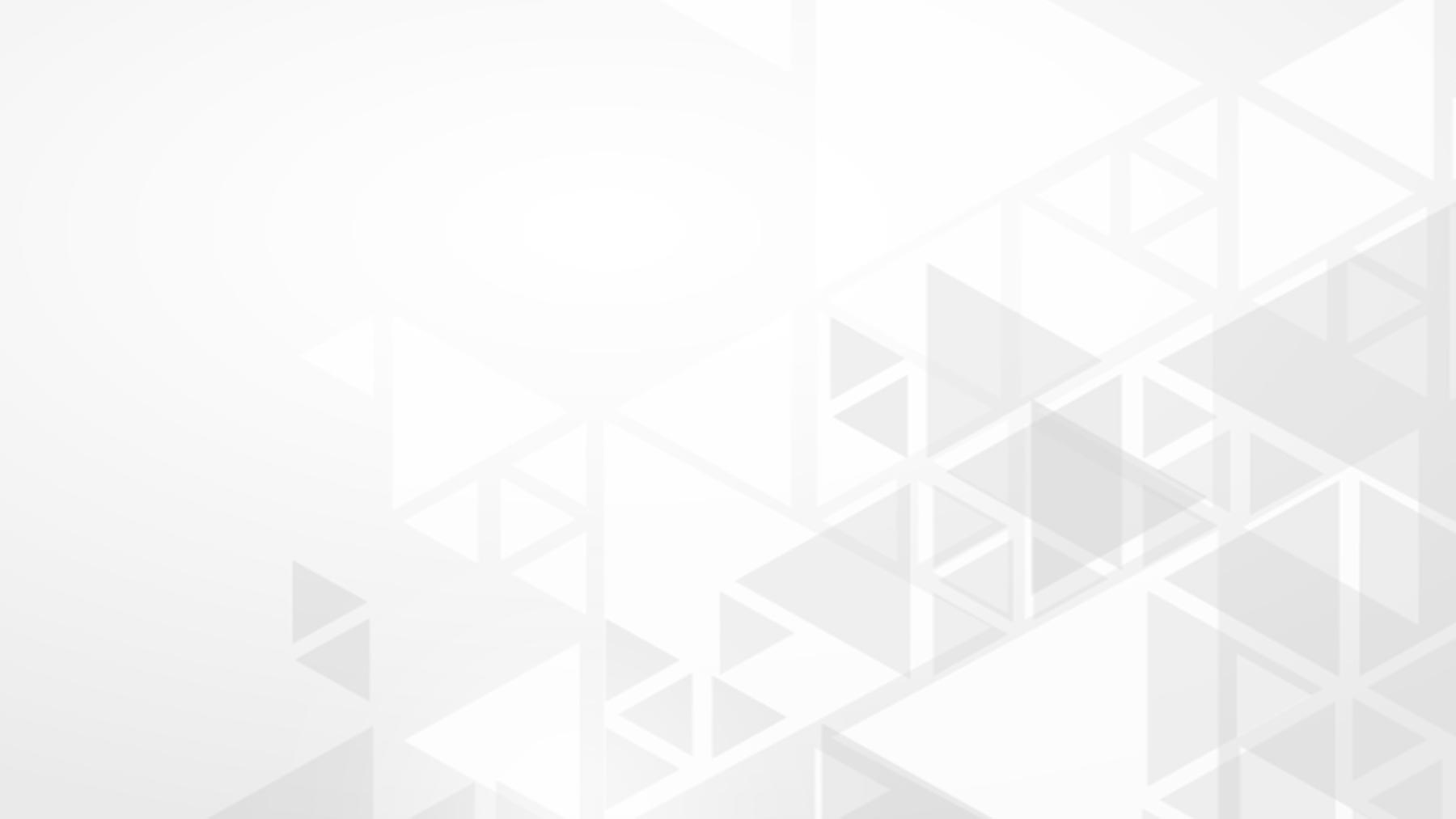 Органы, осуществляющие финансовую деятельность
Общей компетенции
Специальной компетенции
Президент РФ
Министерство  финансов РФ (Минфин России)
Счетная палата РФ
Федеральная служба по финансовому мониторингу (Росфинмониторинг)
Федеральное собрание
Федеральное казначейство (Казначейство России)
Правительство РФ
Федеральная таможенная служба
Центральный банк РФ (Банк России)
Федеральная налоговая служба
Различная взаимосвязь с финансовой деятельностью позволяет выделить органы общей компетенции, осуществляющие финансовые полномочия в качестве одного из направлений своей деятельности, и органы специальной компетенции, созданные целенаправленно для реализации государственных функций по образованию, распределению и использованию фондов денежных средств.
Систему органов общей компетенции представляют Федеральное Собрание РФ, Президент РФ, Правительство РФ.
Согласно принципу разделения властей прерогативой законодательных (представительных) органов государственной власти является принятие финансовых законов. Кроме правотворческой функции Федеральное Собрание РФ и законодательные (представительные) органы государственной власти субъектов РФ осуществляют полномочия в сфере финансового контроля.
Президент РФ как глава государства обеспечивает в области финансов согласованное функционирование и взаимодействие органов государственной власти, исходя из положений Конституции РФ и федеральных законов, определяет основные направления внутренней и внешней политики государства, в соответствии с которой строится финансовая политика. Он обращается с ежегодными посланиями о положении в стране, об основных направлениях внутренней и внешней политики к Федеральному Собранию.
Президент РФ издает указы и распоряжения по вопросам формирования и исполнения бюджетов, внебюджетных государственных фондов, финансирования государственных расходов федерального уровня, денежно-кредитной политики, организации расчетов, регулирования валютных и других финансовых отношений, организации органов финансово-кредитной системы.
Контрольное управление Президента РФ является самостоятельным подразделением Администрации Президента РФ и осуществляет контроль, в том числе финансовый.
 Основными задачами Управления являются:
- контроль и проверка исполнения федеральными органами исполнительной власти, органами исполнительной власти субъектов Российской Федерации, а также организациями федеральных законов, указов, распоряжений и иных решений Президента Российской Федерации;
- контроль за реализацией общенациональных проектов;
- контроль и проверка исполнения поручений Президента Российской Федерации и Руководителя Администрации Президента Российской Федерации;
- контроль за реализацией ежегодных посланий Президента Российской Федерации Федеральному Собранию Российской Федерации, бюджетных посланий Президента Российской Федерации и иных программных документов Президента Российской Федерации;
-  информирование Президента Российской Федерации и Руководителя Администрации Президента Российской Федерации о результатах проверок и подготовка на их основе предложений по предупреждению и устранению выявленных нарушений.
Кроме этого, самостоятельным подразделением Администрации Президента РФ является Экспертное управление Президента Российской Федерации. Оно осуществляет экспертно-аналитическое обеспечение реализации Президентом его конституционных полномочий. Готовит экспертные заключения, аналитические доклады и иные необходимые Президенту и Руководителю Администрации Президента Российской Федерации экспертные и аналитические материалы. Обеспечивает экспертно-аналитические работы по финансированию деятельности Президента и Администрации Президента Российской Федерации.
Правительство РФ осуществляет исполнительную власть Российской Федерации (ст. 110 Конституции РФ). Согласно ст. 114 Конституции РФ Правительство РФ: 
а) разрабатывает и представляет Государственной Думе федеральный бюджет и обеспечивает его исполнение, а также отчет об исполнении федерального бюджета,  ежегодные отчеты о результатах своей деятельности, в том числе по вопросам, поставленным Государственной Думой;
б) обеспечивает проведение в Российской Федерации единой финансовой, кредитной и денежной политики;
в) обеспечивает проведение в Российской Федерации единой социально ориентированной государственной политики в области культуры, науки, образования, здравоохранения, социального обеспечения, поддержки, укрепления и защиты семьи, сохранения традиционных семейных ценностей, а также в области охраны окружающей среды;
г) осуществляет управление федеральной собственностью;
д) осуществляет меры по обеспечению обороны страны, государственной безопасности, реализации внешней политики Российской Федерации;
е) осуществляет меры по обеспечению законности, прав и свобод граждан, охране собственности и общественного порядка, борьбе с преступностью;
ж) осуществляет иные полномочия, возложенные на него Конституцией Российской Федерации, федеральными законами, указами Президента Российской Федерации.
Среди специализированных органов финансово-кредитной компетенции особо выделяется Министерство финансов РФ, которое является федеральным органом исполнительной власти.
Основные задачи Министерства финансов:
- совершенствование бюджетной системы и развитие бюджетного федерализма.
- разработка и реализация единой финансовой, бюджетной, на­логовой и валютной политики в РФ.
- концентрация финансовых ресурсов на приоритетных направ­лениях социально-экономического развития.
- разработка проекта федерального бюджета и обеспечение испол­нения федерального бюджета.
- составление отчета об исполнении федерального бюджета и консолидированного бюджета РФ.
- разработка программ государственных заимствований и их реализация от имени Российской Федерации.
- управление государ­ственным внутренним и внешним долгом РФ.
- разработка и реализация единой политики в сфере развития финансовых рынков.
- участие в разработке и проведении единой политики в сфере формирования и использования государственных ресурсов дра­гоценных металлов и драгоценных камней.
- разработка единой методологии составления бюджетов всех уровней и отчетов об их исполнении; осуществление государственного финансового контроля.
- обеспечение методологического руководства бухгалтерским уче­том и отчетностью, а также аудитом.
Федеральное казначейство (Казначейство России) является федеральным органом исполнительной власти (федеральной службой), осуществляющим в соответствии с законодательством РФ правоприменительные функции по обеспечению исполнения федерального бюджета, кассовому обслуживанию исполнения бюджетов бюджетной системы РФ, предварительному и текущему контролю за ведением операций со средствами федерального бюджета главными распорядителями, распорядителями и получателями средств федерального бюджета.
Федеральное казначейство осуществляет следующие основные полномочия в установленной сфере деятельности:
 - доводит до главных распорядителей, распорядителей и получателей средств федерального бюджета показатели сводной бюджетной росписи, лимиты бюджетных обязательств и объемы финансирования;
- ведет учет операций по кассовому исполнению федерального бюджета;
 - открывает в Центральном банке РФ и кредитных организациях счета по учету средств федерального бюджета и иных средств в соответствии с законодательством РФ, устанавливает режимы счетов федерального бюджета;
 - открывает и ведет лицевые счета главных распорядителей, распорядителей и получателей средств федерального бюджета;
 - ведет сводный реестр главных распорядителей, распорядителей и получателей средств федерального бюджета;
- ведет учет показателей сводной бюджетной росписи федерального бюджета, лимитов бюджетных обязательств и их изменений;
 - составляет и представляет в Министерство финансов РФ оперативную информацию и отчетность об исполнении федерального бюджета, отчетность об исполнении консолидированного бюджета РФ и др.
Федеральная налоговая служба (ФНС России) является федеральным органом исполнительной власти, осуществляющим функции по контролю и надзору за соблюдением законодательства о налогах и сборах, за правильностью исчисления, полнотой и своевременностью внесения в соответствующий бюджет налогов и сборов, в случаях, предусмотренных законодательством РФ, за правильностью исчисления, полнотой и своевременностью внесения в соответствующий бюджет иных обязательных платежей, за производством и оборотом табачной продукции, а также функции агента валютного контроля в пределах компетенции налоговых органов.
Служба является уполномоченным федеральным органом исполнительной власти, осуществляющим государственную регистрацию юридических лиц, физических лиц в качестве индивидуальных предпринимателей и крестьянских (фермерских) хозяйств, а также уполномоченным федеральным органом исполнительной власти, обеспечивающим представление в делах о банкротстве и в процедурах банкротства требований об уплате обязательных платежей и требований Российской Федерации по денежным обязательствам.
 Федеральная налоговая служба находится в ведении Министерства финансов РФ.
Федеральная таможенная служба (ФТС России) является федеральным органом исполнительной власти, осуществляющим в соответствии с законодательством Российской Федерации функции по контролю и надзору в области таможенного дела, функции органа валютного контроля, функции по защите прав на объекты интеллектуальной собственности, функции по проведению транспортного контроля в пунктах пропуска через государственную границу Российской Федерации, а также санитарно-карантинного, карантинного фитосанитарного контроля и государственного ветеринарного надзора в части проведения проверки документов в специально оборудованных и предназначенных для этих целей пунктах пропуска через государственную границу Российской Федерации (специализированные пункты пропуска), функции по выявлению, предупреждению и пресечению преступлений и административных правонарушений, отнесенных к компетенции таможенных органов Российской Федерации, а также иных связанных с ними преступлений и правонарушений.
Кроме этого, субъектами, участвующими в финансовой деятельности являются банки. Согласно Федеральному закону от 2 декабря 1990 года №395-1 «О банках и банковской деятельности» (ред. от 27.12.2019) банковская система РФ включает в себя Центральный банк РФ (Банк России), кредитные организации, а также представительства иностранных банков.
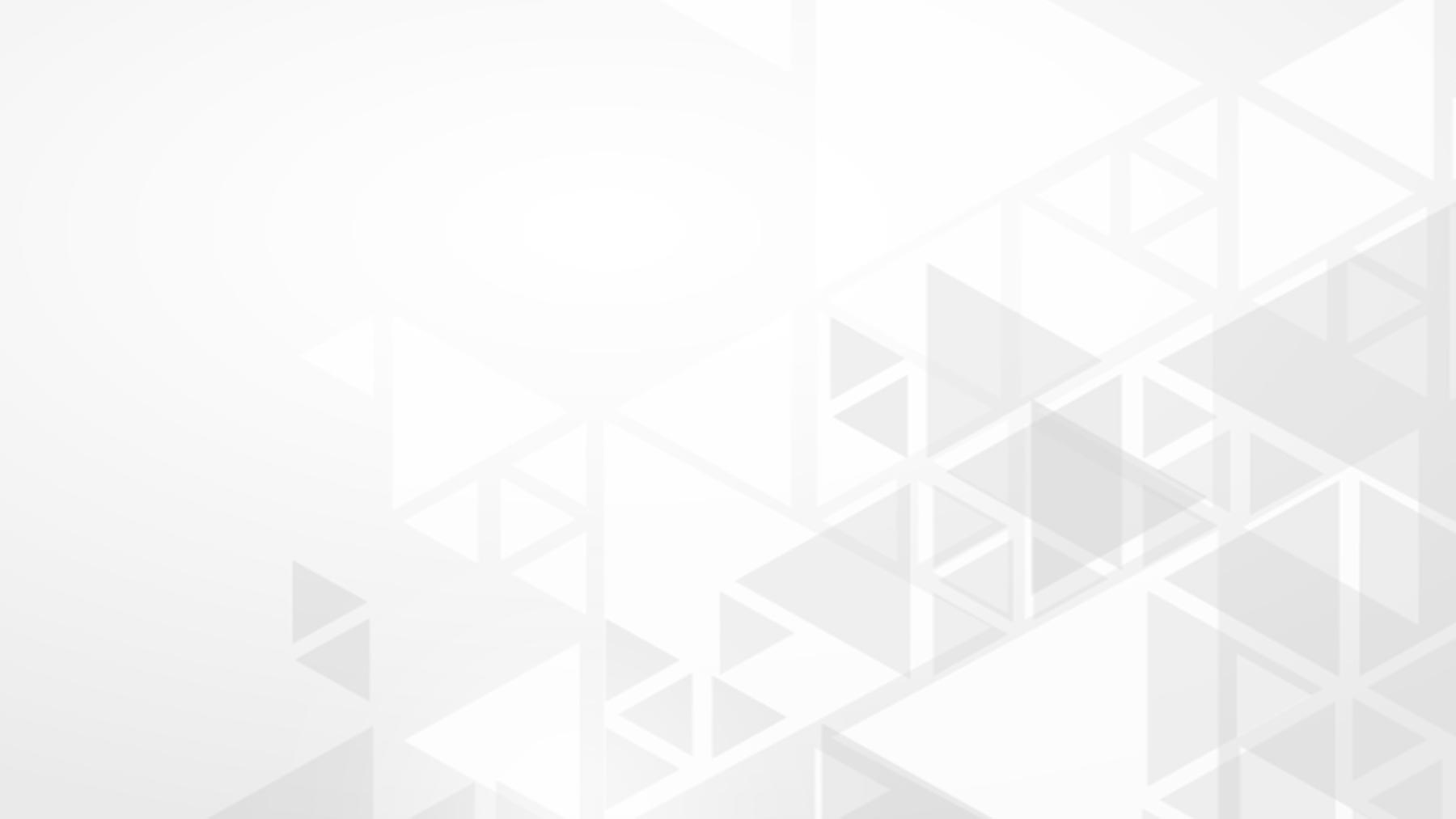 Финансовый контроль - это контроль за законностью и целесообразностью действий в области образования, распределения и использования денежных фондов государства и муниципальных образований в целях эффективного социально-экономического развития страны и ее регионов.
Финансовый контроль осуществляется в установленном правовыми нормами порядке всей системой органов государственной власти и органов местного самоуправления, в том числе специальными контрольными органами, при участии общественных организаций, трудовых коллективов и граждан.
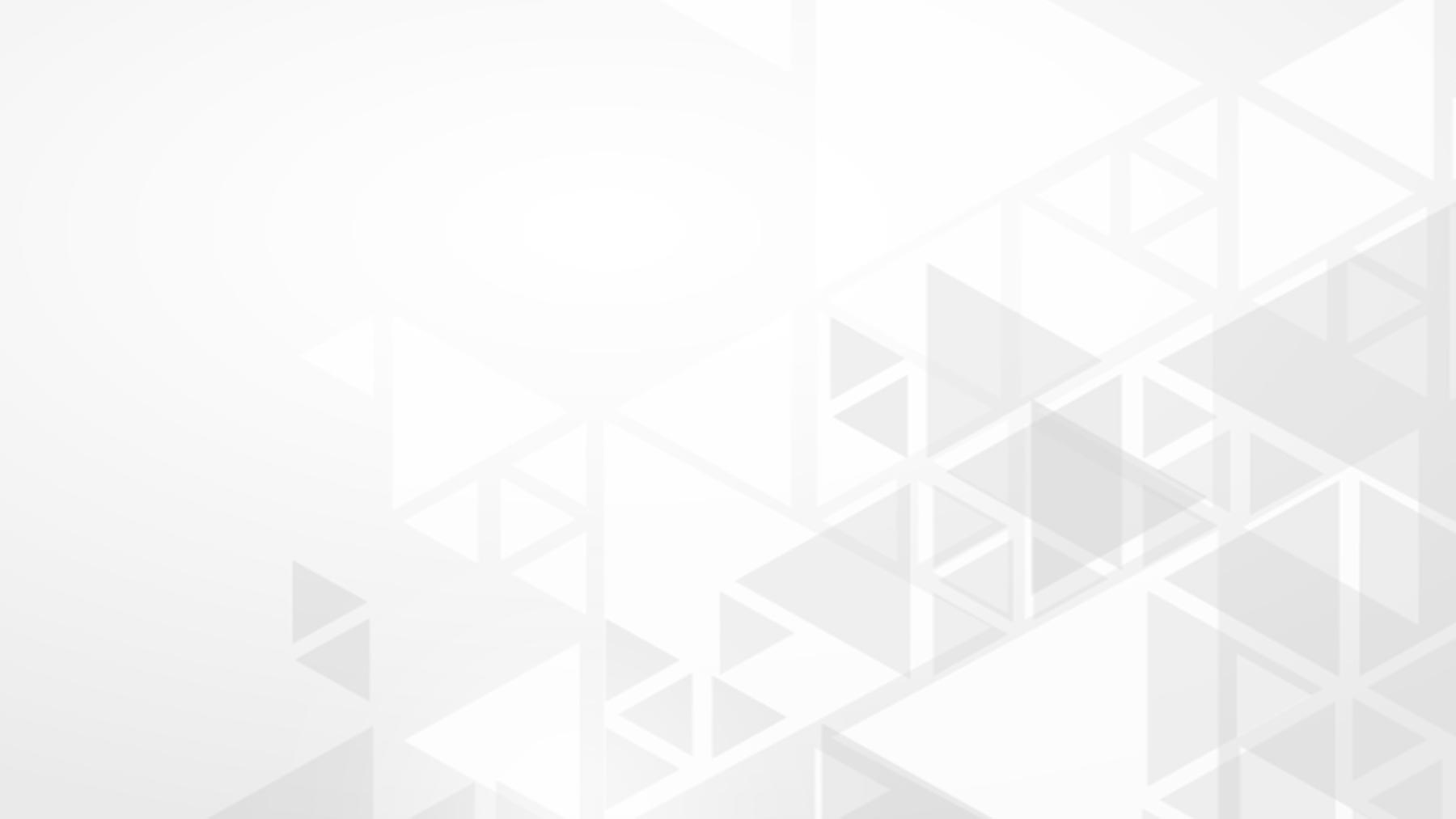 К основным задачам финансового контроля относятся следующие:
 поддержание сбалансированности между потребностью в финансовых ресурсах и размером доходов государства;
 обеспечение своевременности и полноты выполнения финансовых обязательств перед государственным бюджетом;
выявление внутрипроизводственных резервов повышения финансовых ресурсов;
 обеспечение соблюдения требований действующего законодательства в области финансовой деятельности;
 повышение эффективности внешнеэкономической деятельности и валютных операций и др.
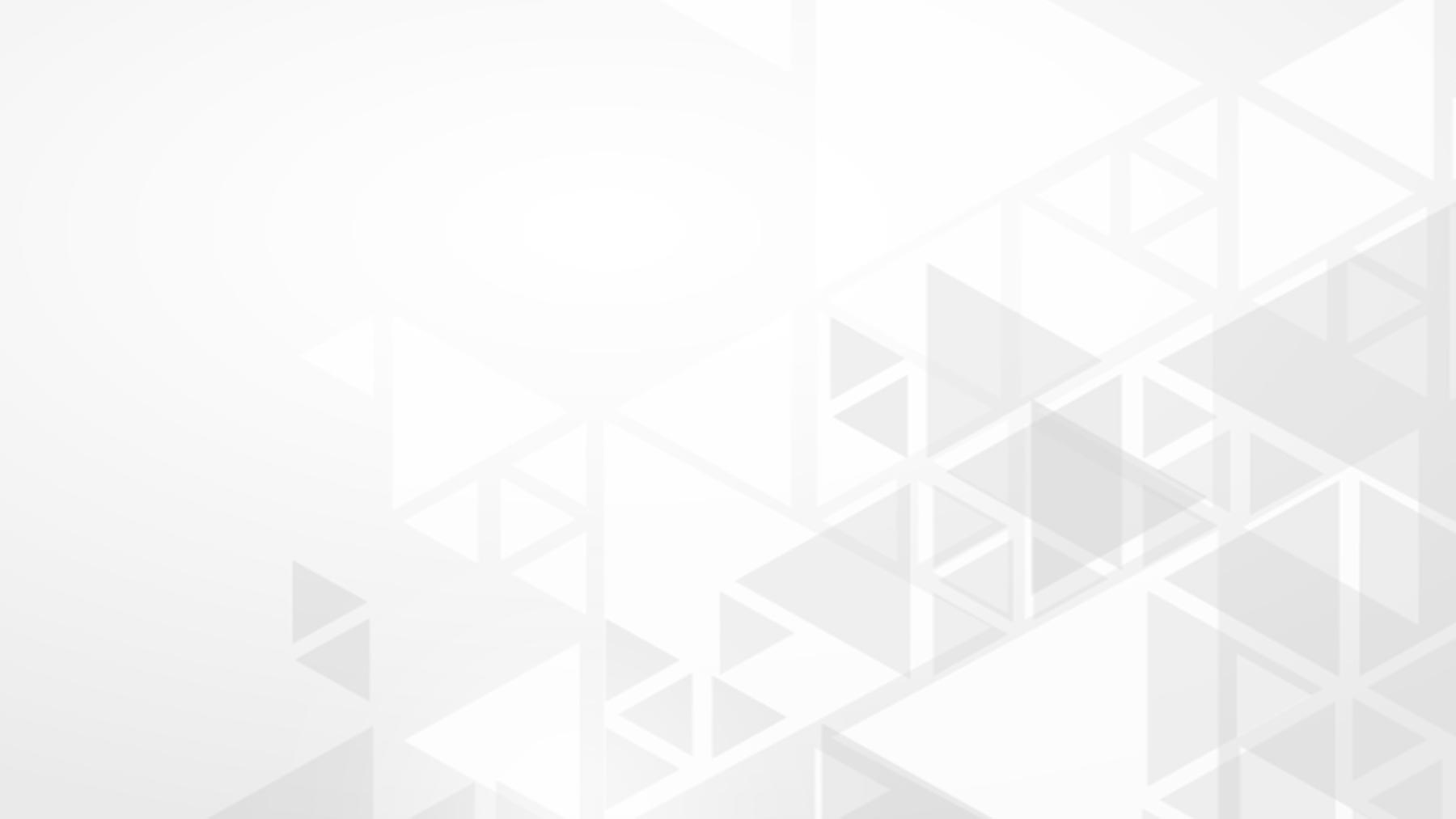 Денежные отношения, перераспреде-лительные процессы
Практически все операции совершаемые с использованием
Объект, предмет и сфера
Стоимостные показатели , такие как прибыль, доходы, рентабельность , себестоимость, издержки обращения
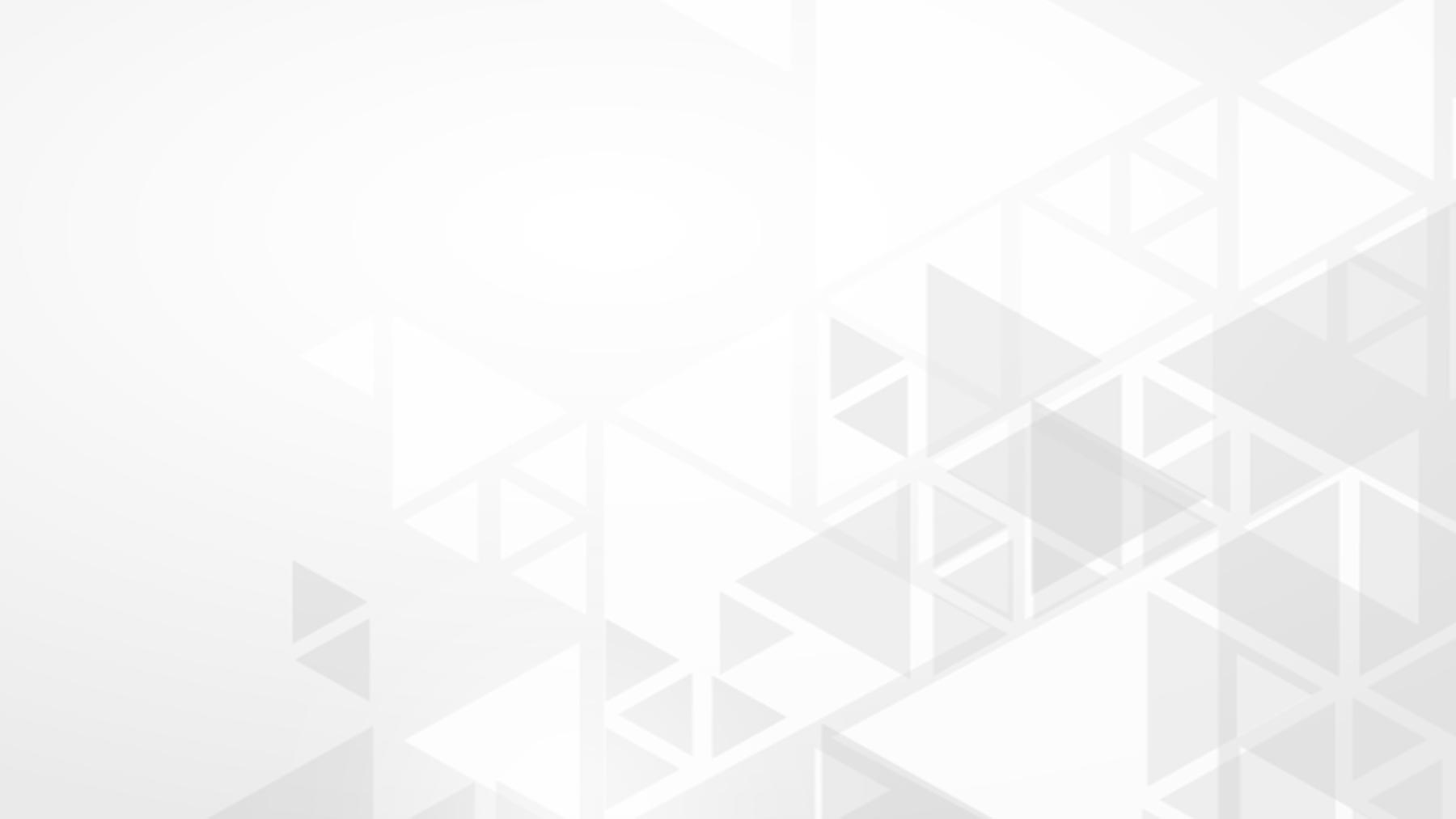 Основными направлениями финансового контроля в отношениях, регулируемых финансовым правом, являются:
- проверка выполнения органами государственной власти и местного самоуправления функций по аккумуляции, распределению и использованию финансовых ресурсов соответственно своей компетенции;
- проверка выполнения финансовых обязательств перед государством и органами местного самоуправления организациями и гражданами;
- проверка правильности использования государственными и муниципальными предприятиями, учреждениями, организациями находящихся в их хозяйственном ведении или оперативном управлении денежных ресурсов;
- проверка соблюдения правил совершения финансовых операций, расчетов и хранения денежных средств предприятиями, организациями, учреждениями;
- выявление внутренних резервов производства - возможностей повышения рентабельности хозяйства, роста производительности труда, более экономного и эффективного использования материальных и денежных средств;
- предупреждение и устранение нарушений финансовой дисциплины.
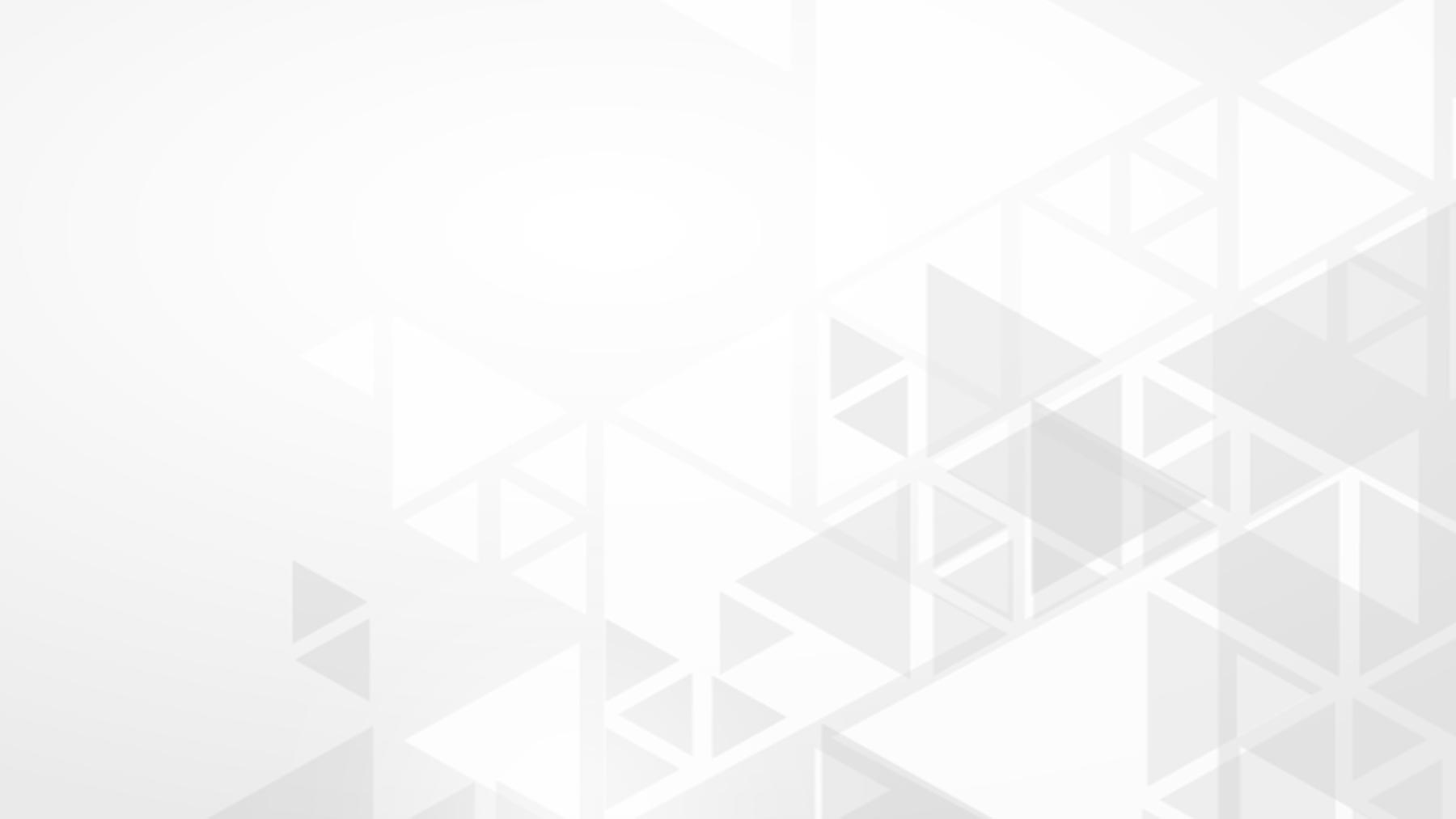 Виды финансового контроля (по времени проведения)
Текущий
Предварительный
Последующий
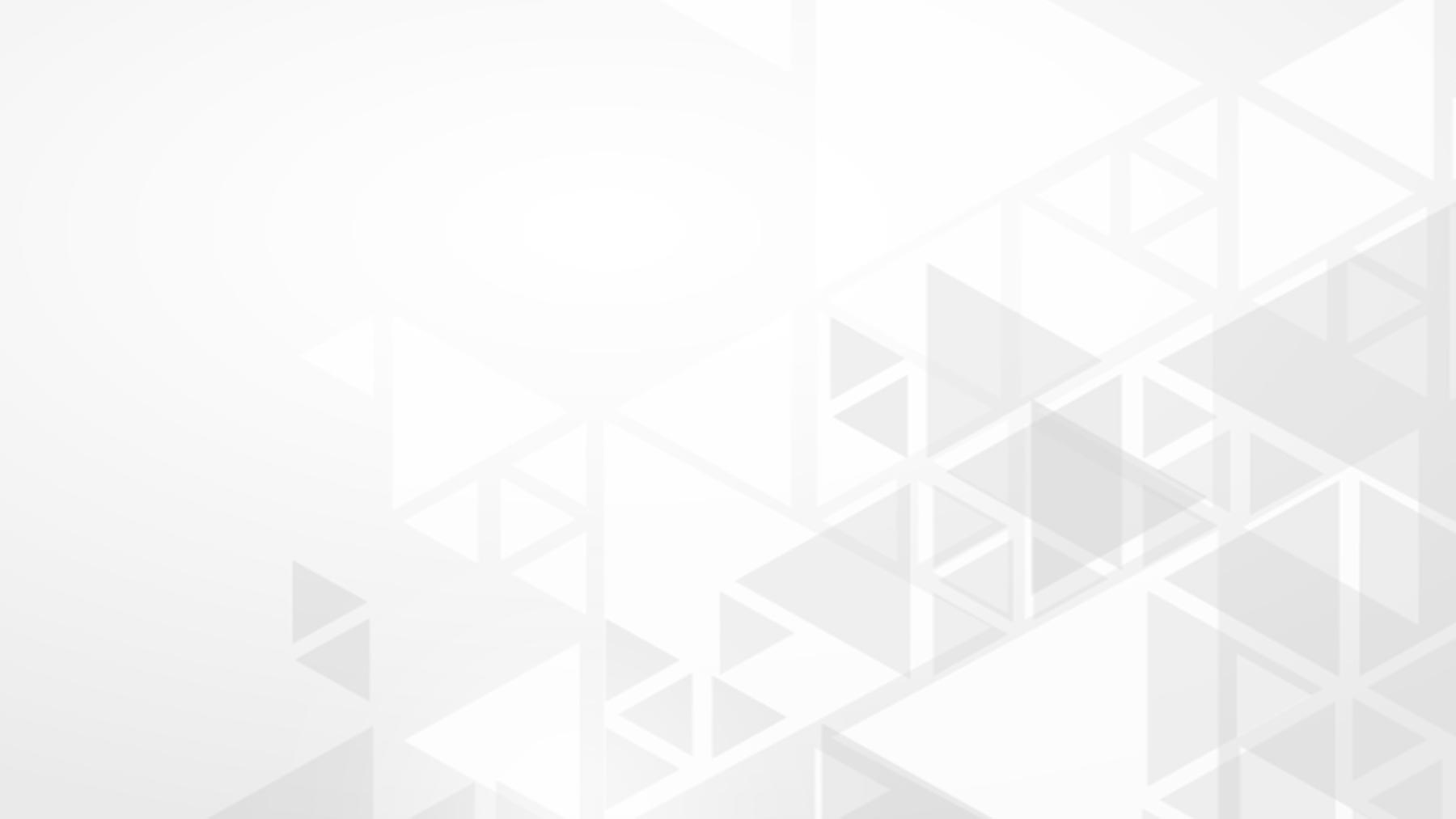 Предварительный финансовый контроль проводится до совершения операций по образованию, распределению и использованию денежных фондов. Поэтому он имеет важное значение для предупреждения нарушений финансовой дисциплины. В этом случае проверяются подлежащие утверждению и исполнению документы, которые служат основанием для осуществления финансовой деятельности: проекты бюджетов, финансовых планов и смет, кредитные и кассовые заявки и т.п.

Текущий финансовый контроль - это контроль в процессе совершения денежных операций (в ходе выполнения финансовых обязательств перед государством, получения и использования денежных средств для административно-хозяйственных расходов, капитального строительства и т.д.).

Последующий финансовый контроль - это контроль, осуществляемый после совершения финансовых операций. В этом случае определяется состояние финансовой дисциплины, выявляются ее нарушения, пути предупреждения и меры по их устранению.
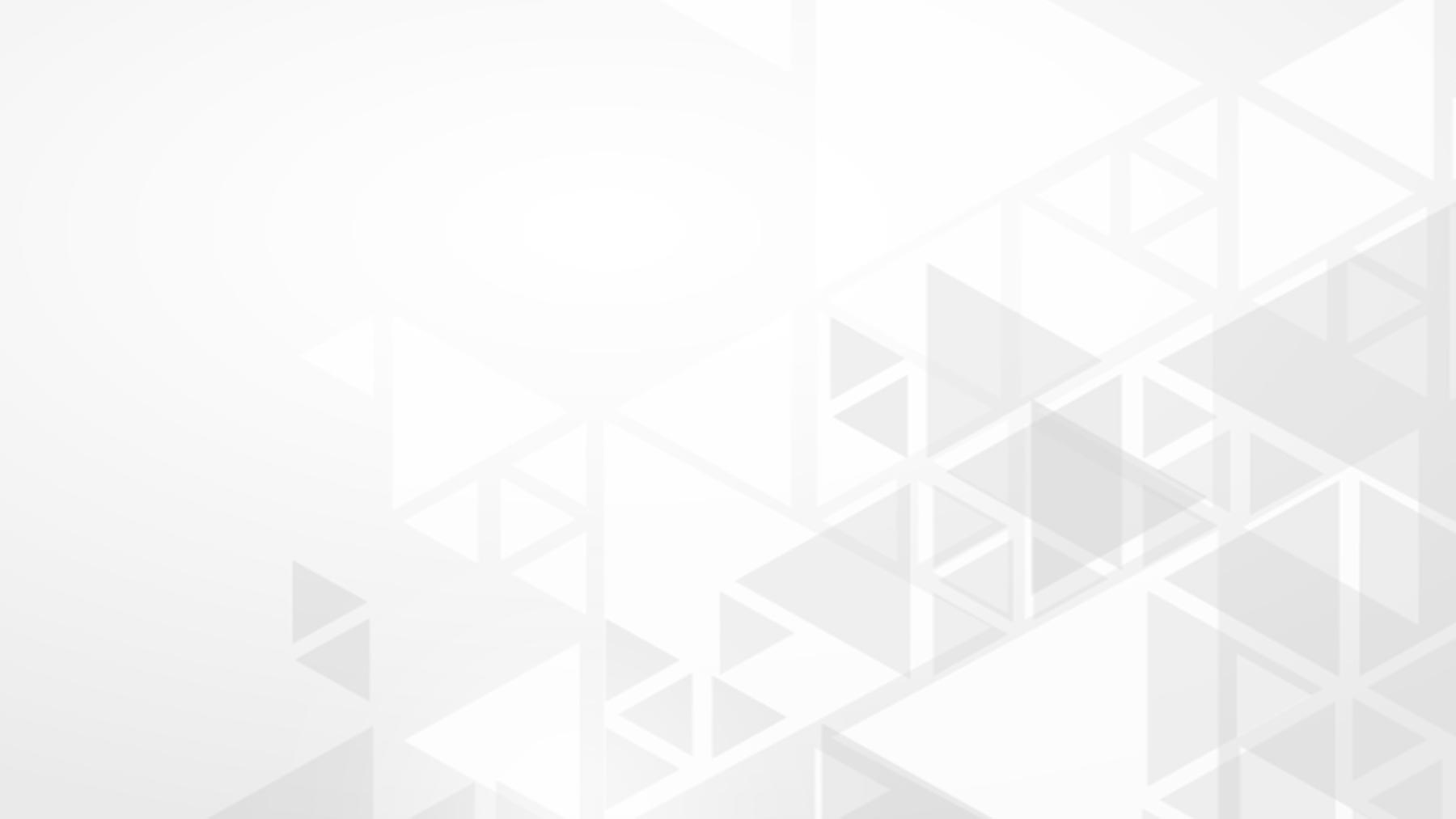 В зависимости от инициативы субъекта финансовых правоотношений можно выделить обязательный и добровольный финансовый контроль.
Обязательный финансовый контроль проводится:
 в силу требований законодательства, например контроль со стороны представительных (законодательных) органов власти за исполнением бюджета по итогам за год;
 по решению компетентных государственных органов (например, проверки и обследования налогоплательщиков по вопросам налогообложения со стороны налоговых органов; контроль, проводимый на основе решений правоохранительных органов).
Добровольный финансовый контроль осуществляется по самостоятельному решению хозяйствующих субъектов.
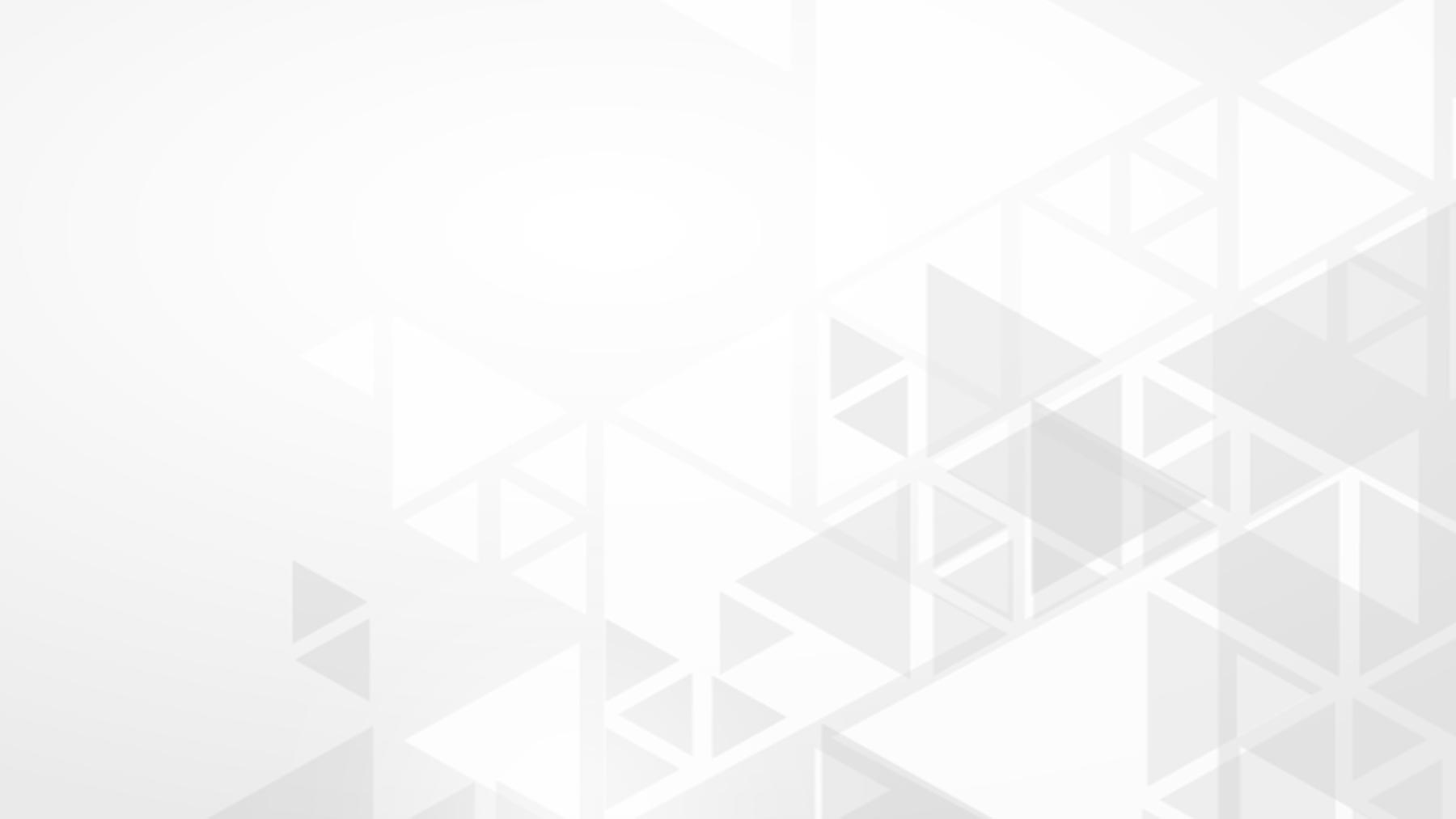 В зависимости от органов, проводящих финансовый контроль, его можно разделить на государственный (общегосударственный, вневедомственный и ведомственный),  внутрихозяйственный и аудиторский.
Общегосударственный финансовый контроль - имеет наивысшее значение в силу особого статуса осуществляющих его органов (Федеральное Собрание РФ и Правительство РФ). Он направлен на объекты, подлежащие контролю вне зависимости от их ведомственной подчиненности. Контролируются законность и эффективность использования государственных средств, проекты бюджетов по всем звеньям бюджетной системы, отчеты об исполнении бюджетов.
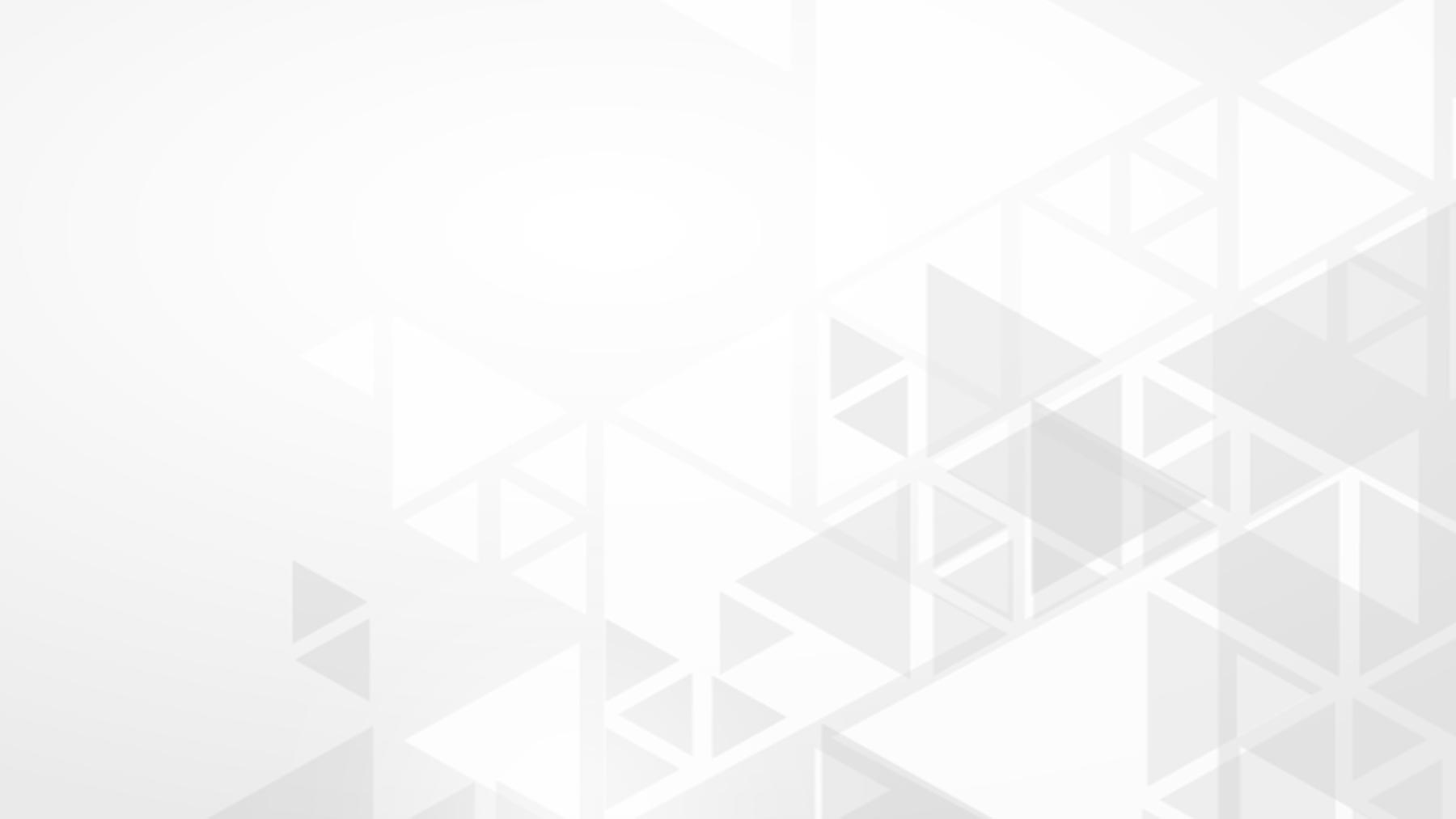 Вневедомственный финансовый контроль - это контроль специальных финансово-кредитных органов, направленный на объекты независимо от их ведомственной принадлежности. Имеет повседневный, систематический и регулярный характер.
Ведомственный финансовый контроль - это контроль министерств, ведомств, других органов исполнительной власти, государственного управления за деятельностью входящих в их систему предприятий, организаций, учреждений. Его осуществляют самостоятельные структурные контрольно-ревизионные подразделения (управления, отделы, группы) министерств и ведомств, подчиненные непосредственно руководителям этих органов.
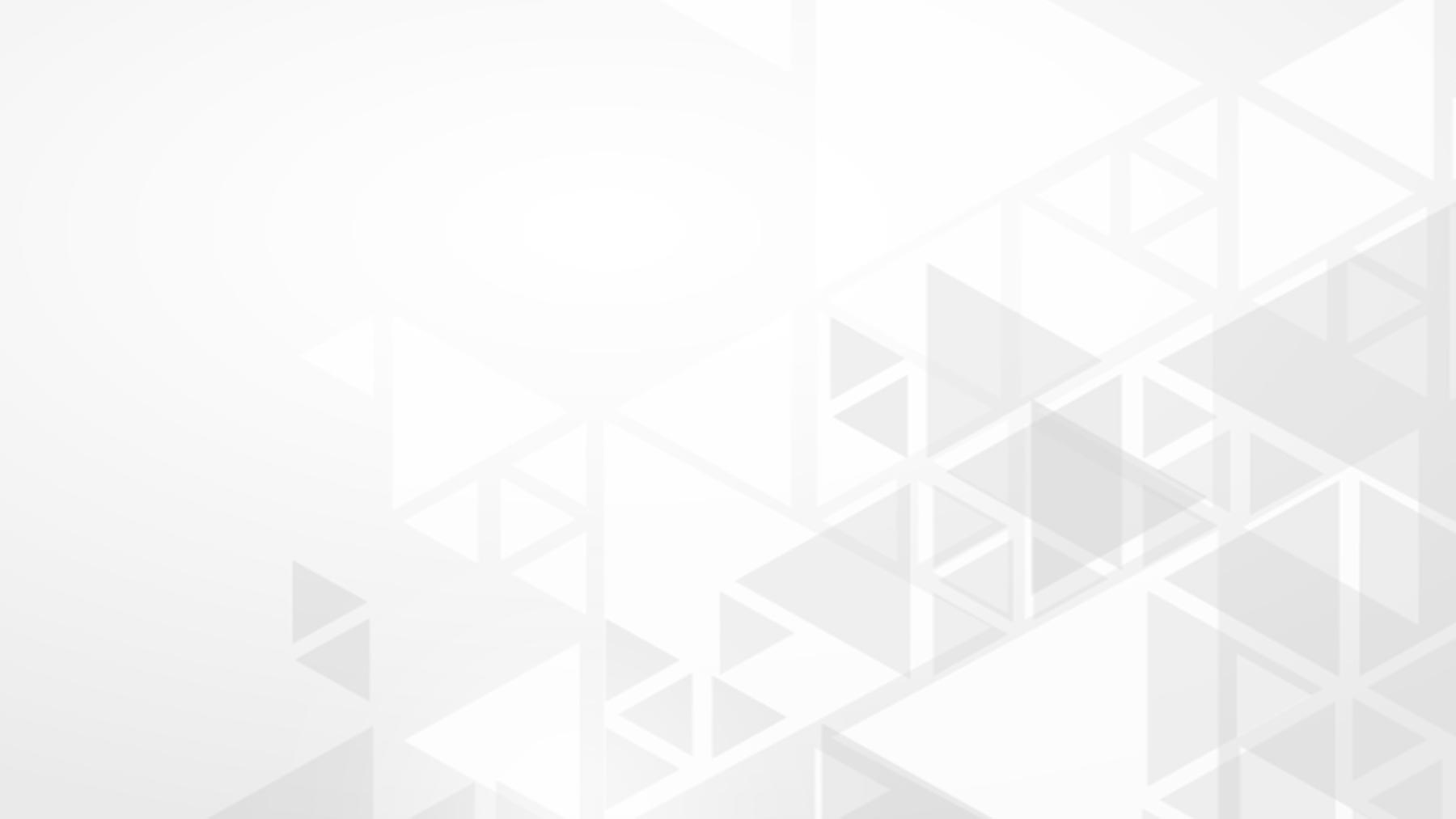 Внутрихозяйственный финансовый контроль осуществляется на предприятиях, в учреждениях и организациях их руководителями и структурными подразделениями (бухгалтерией, финансовыми и экономическими службами). Объектом контроля выступает производственная и финансовая деятельность предприятия, а также входящих в него структурных подразделений.
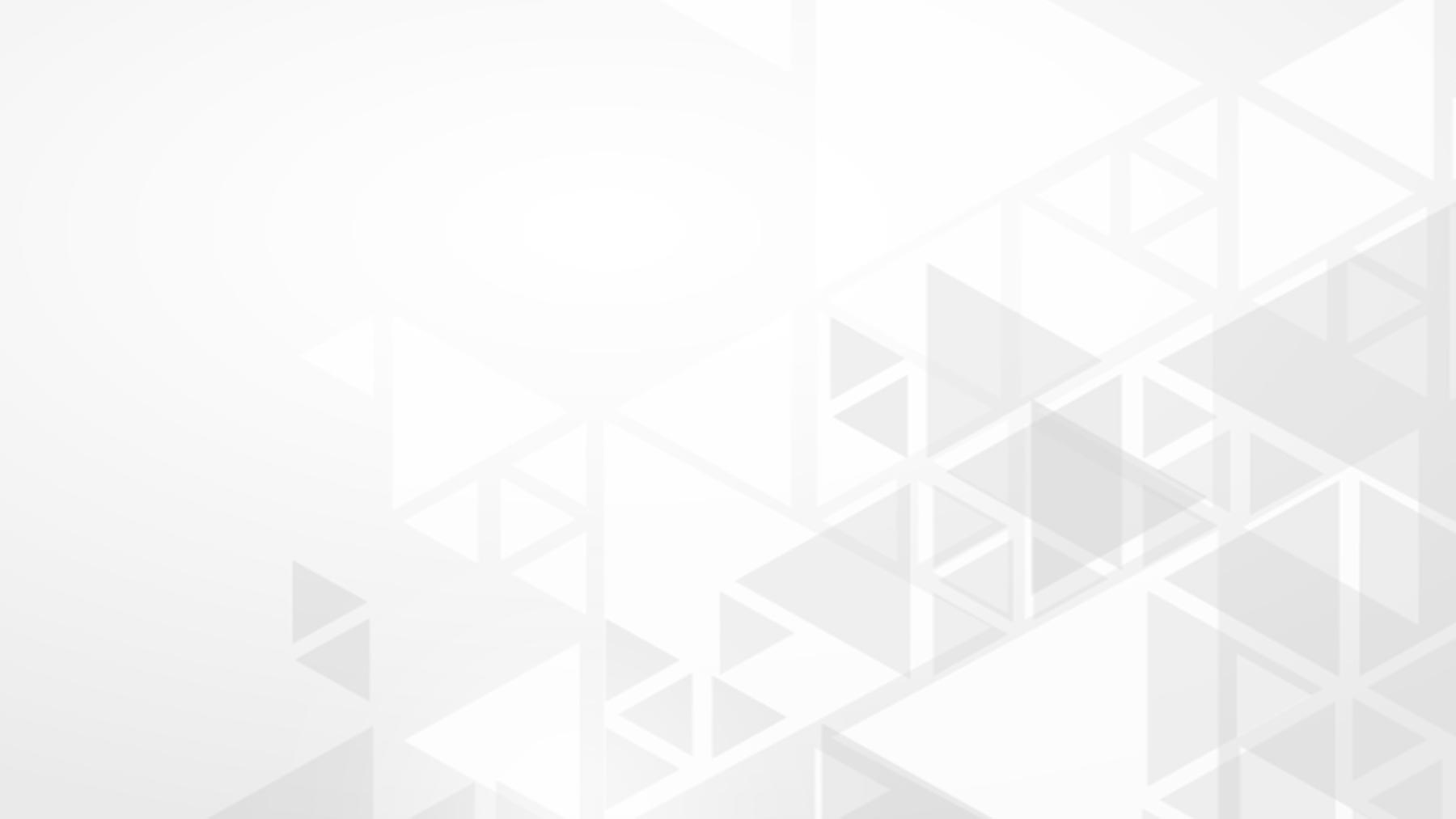 Аудиторский финансовый контроль - это независимый вневедомственный контроль.
         Аудиторская деятельность (аудиторские услуги) согласно этим актам представляет собой деятельность по проведению аудита и оказанию сопутствующих аудиту услуг, осуществляемую аудиторскими организациями, индивидуальными аудиторами. 
          Под аудитом при этом понимают независимую проверку бухгалтерской (финансовой) отчетности аудируемого лица в целях выражения мнения о достоверности такой отчетности.
          Целью аудита является выражение мнения о достоверности финансовой (бухгалтерской) отчетности аудируемых лиц и о соответствии порядка ведения бухгалтерского учета законодательству РФ.